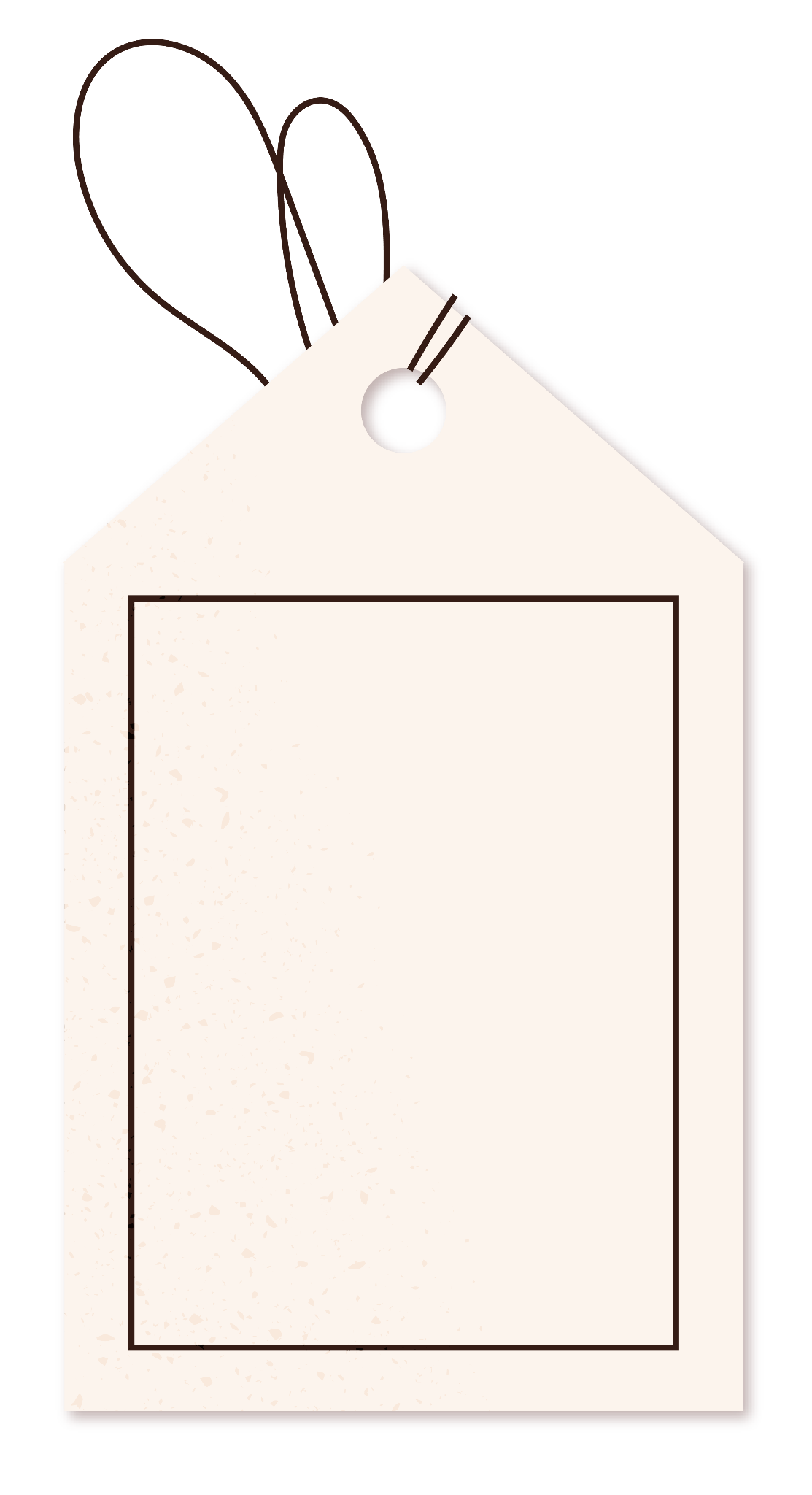 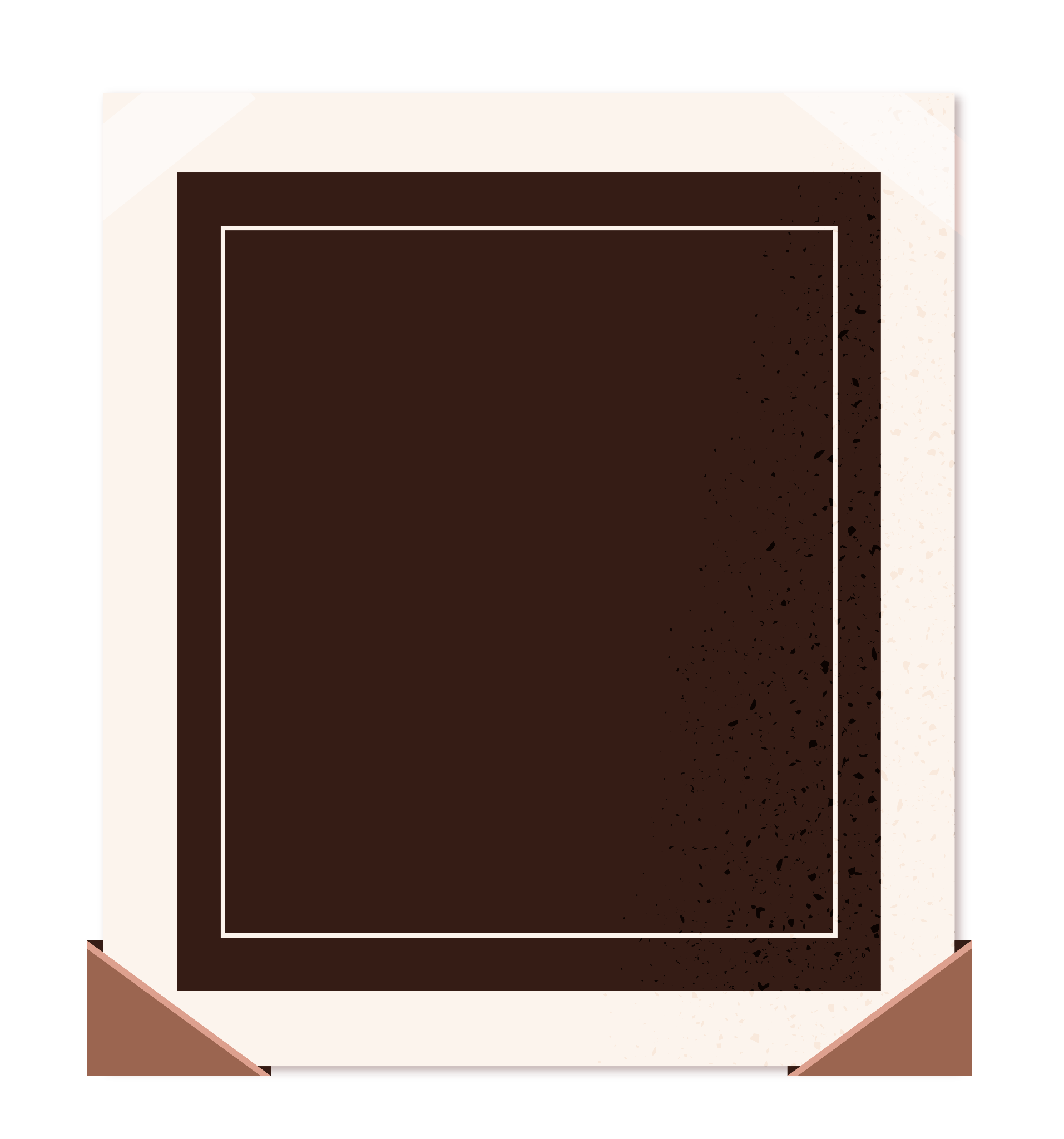 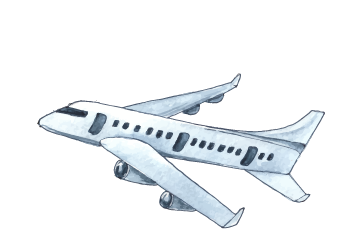 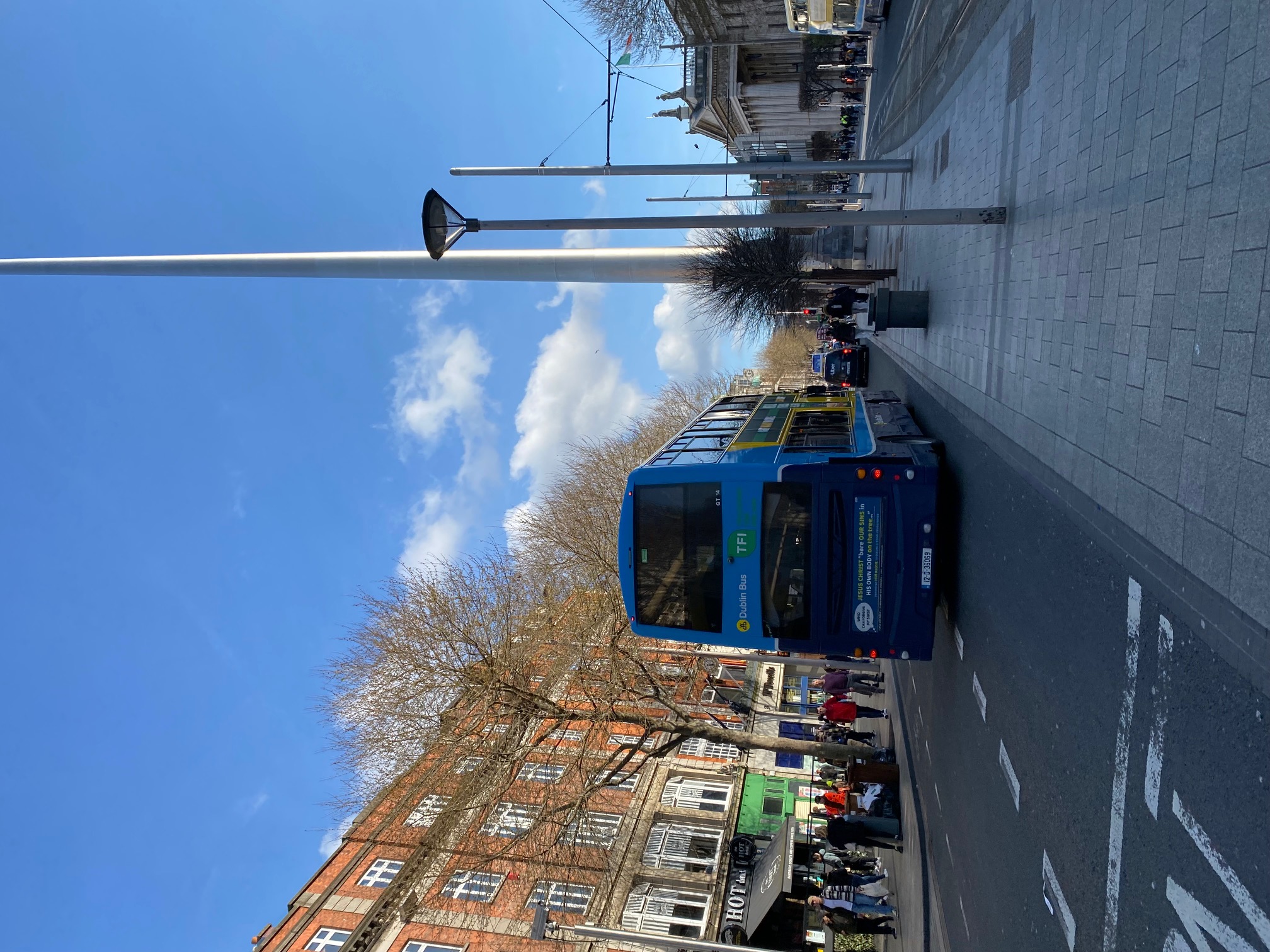 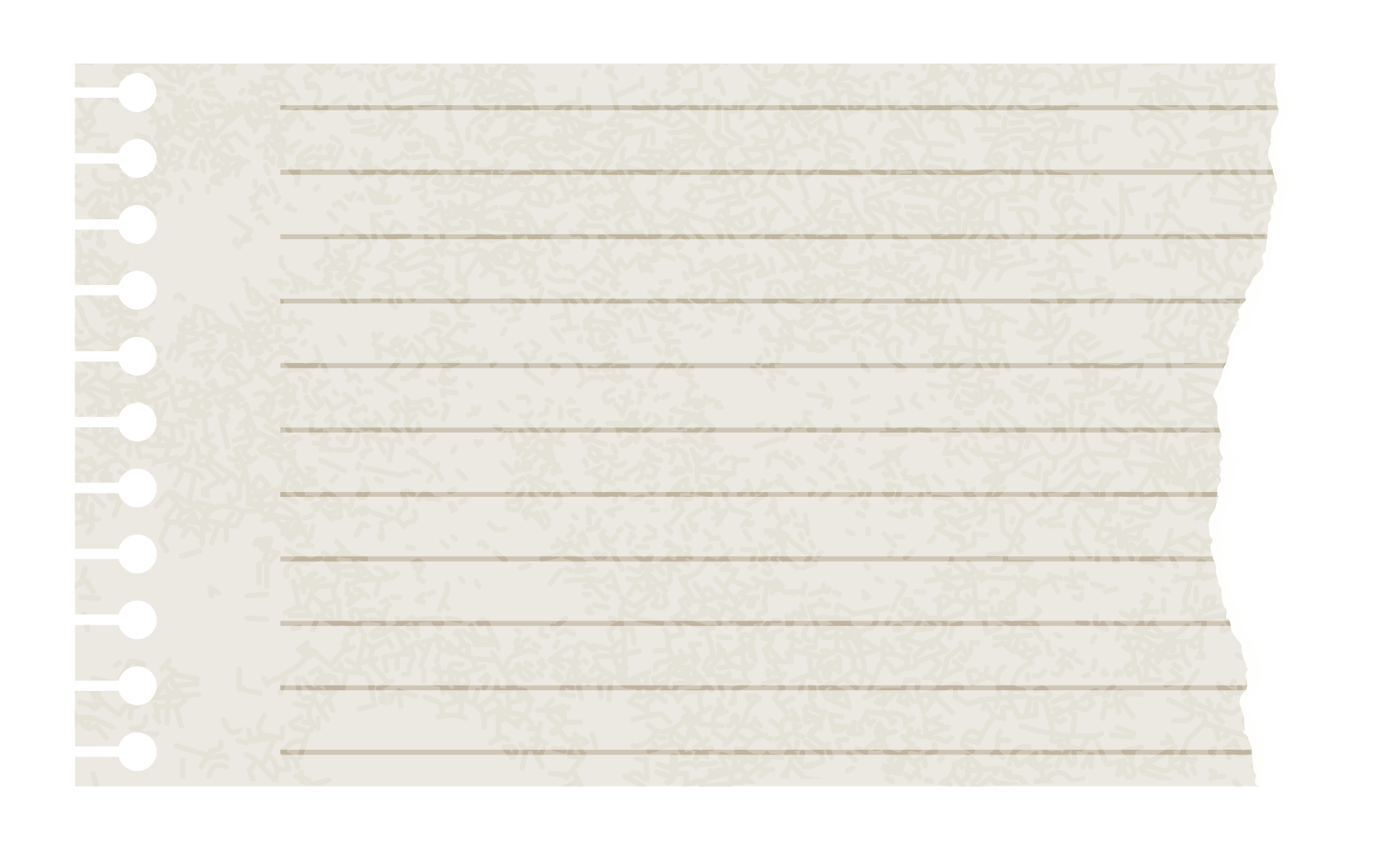 OA DMJ
„Work experience as a new way to successful career and self-knowledge.“,
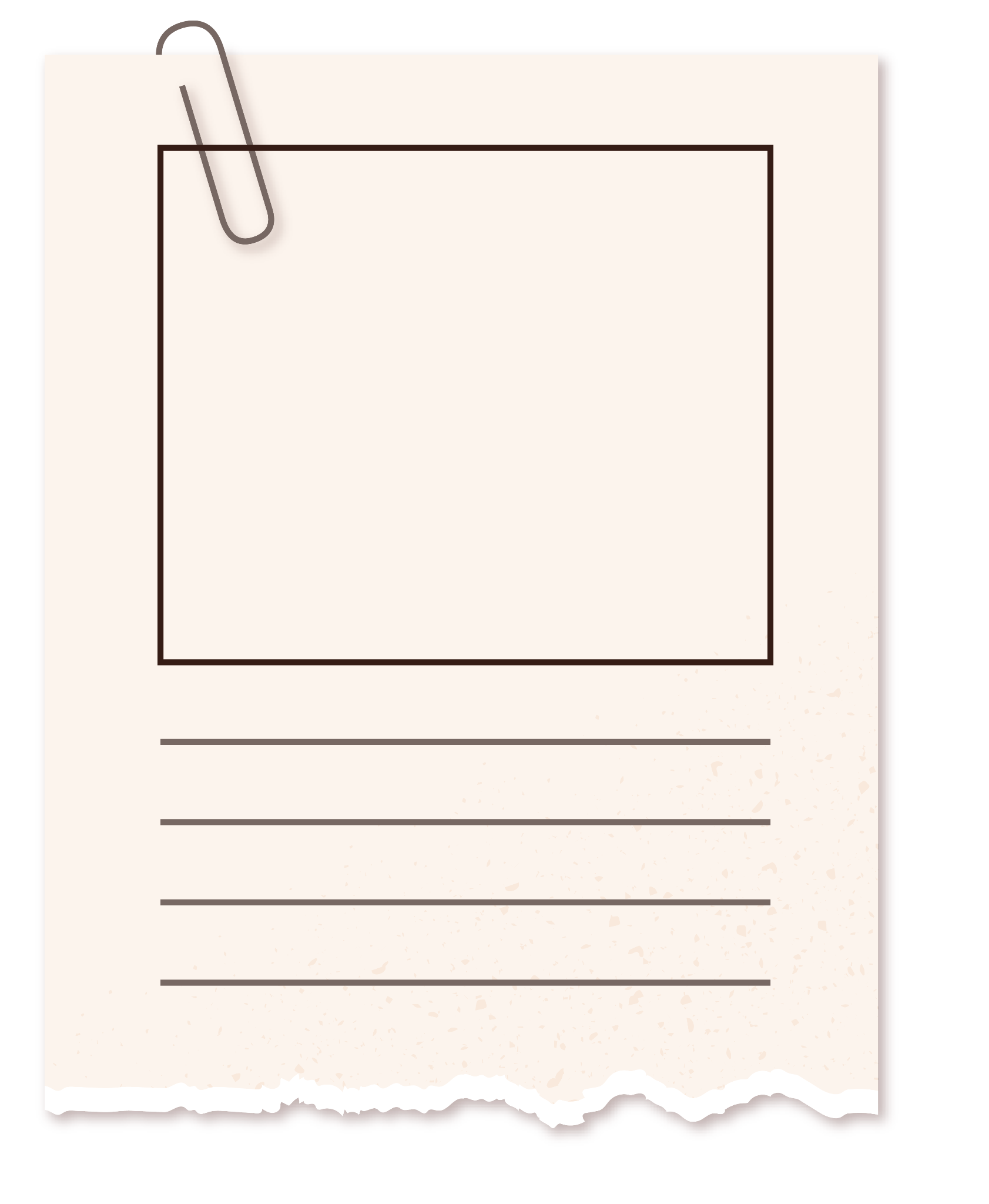 Erasmus +
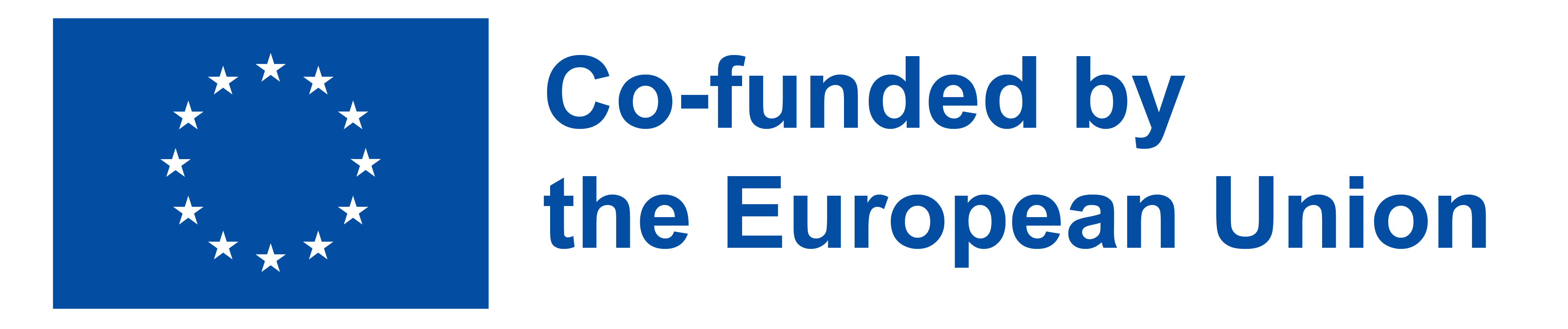 02. 04. 2023 – 15. 04. 2023 Dublin, Ireland
Aneta Šíblová
My first day in Irealnd
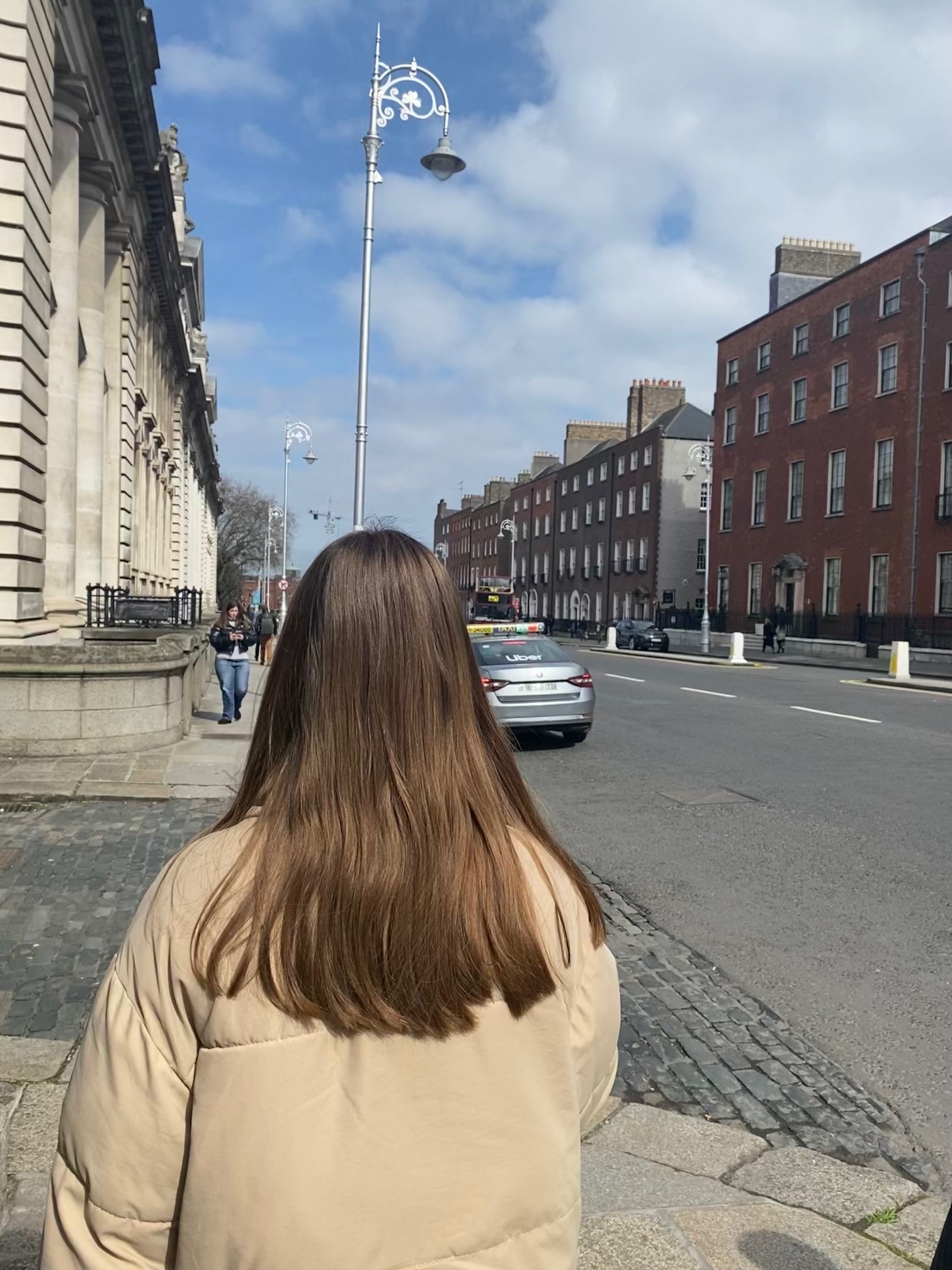 Host family
Travelling
From the very first moment I just knew that I´m so lucky to stay with them... They have stolen a piece of my heart 
Firstly I was nervous because the system of travelling is different comparing to the ours but thanks to the meeting with ADC College it was no problem at all 
ADC College
ADC College has a professional approach – they made everything look so easy and worth it 
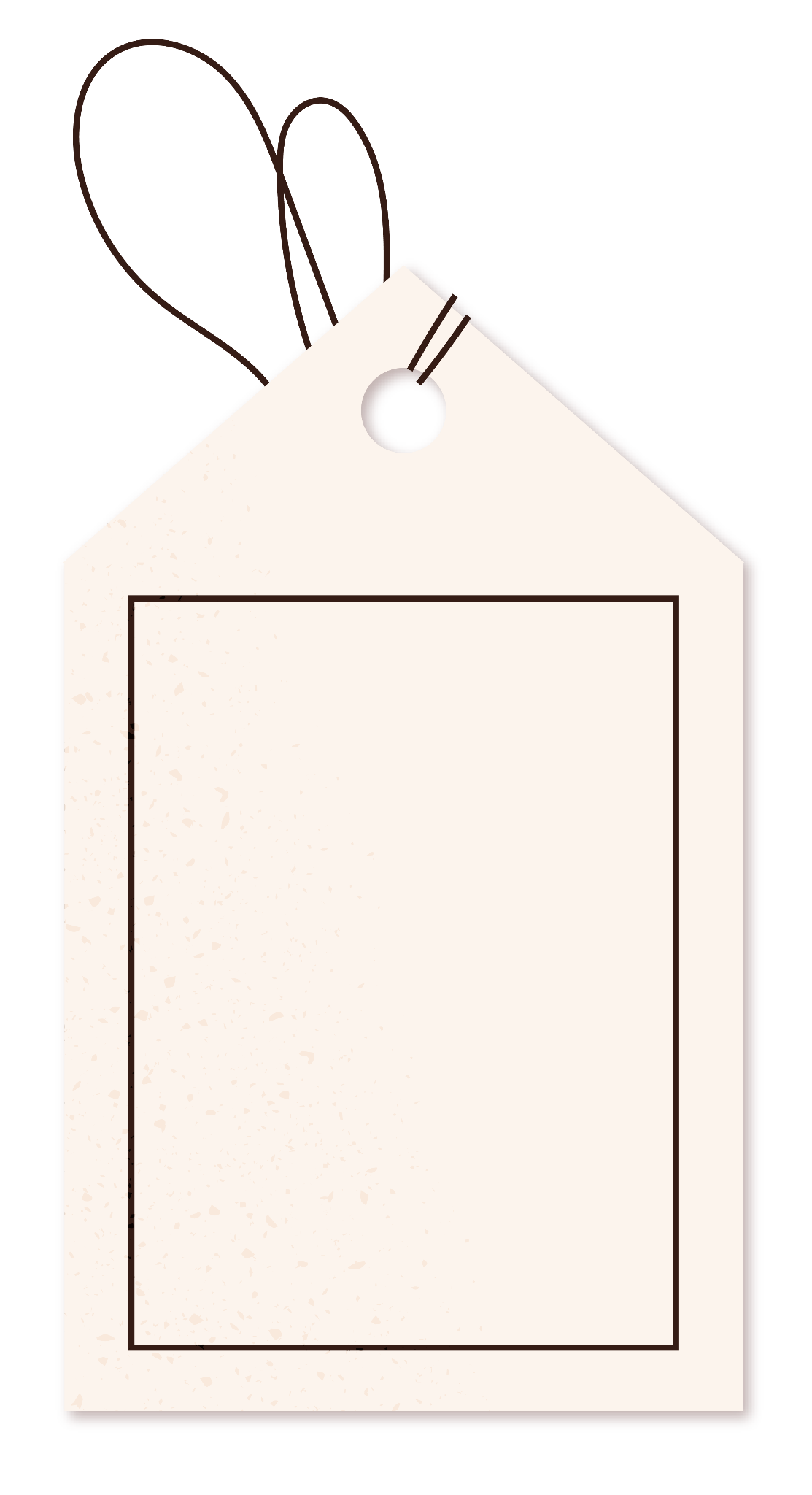 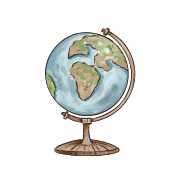 51 Bracken Road
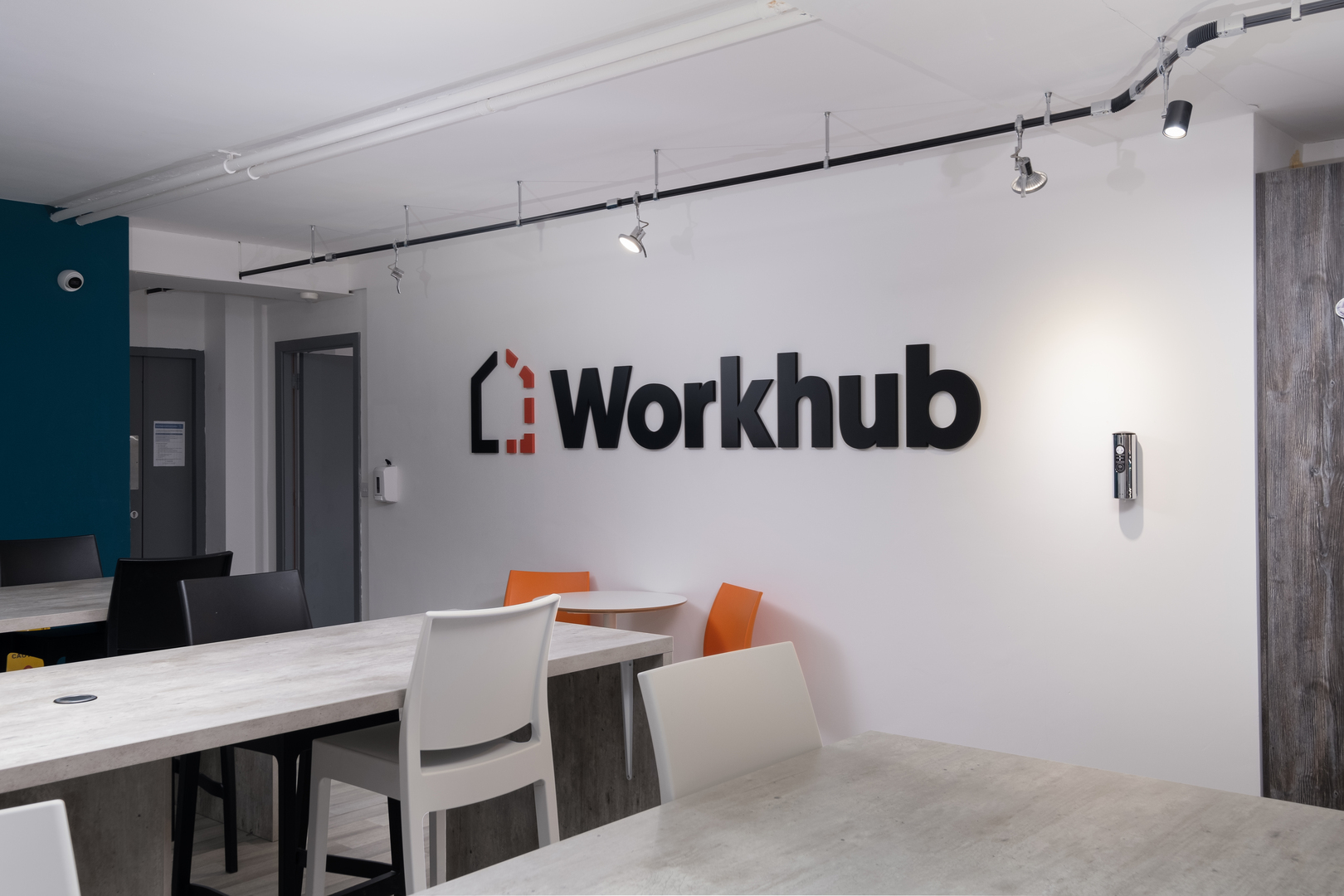 My work experience
I have worked for Workhub – the company offering virtual and serviced offices, meeting rooms, dedicated desks,...
My activities and responsibilities
I was placed at reception where I took care about the post which was my the main task, then I was just checking the building, doing tasks I was told to, having small talks with users of the offices,...
Attitude of my supervisor
To be honest, I was so lucky to have Martina as my supervisor. She´s actually the walking definition of my vision of my future self. Friendly, always smiling, helpful, funny, hardworking and patient with me. There´s nothing I could reproach about.
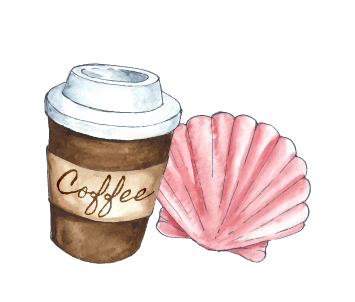 Skills
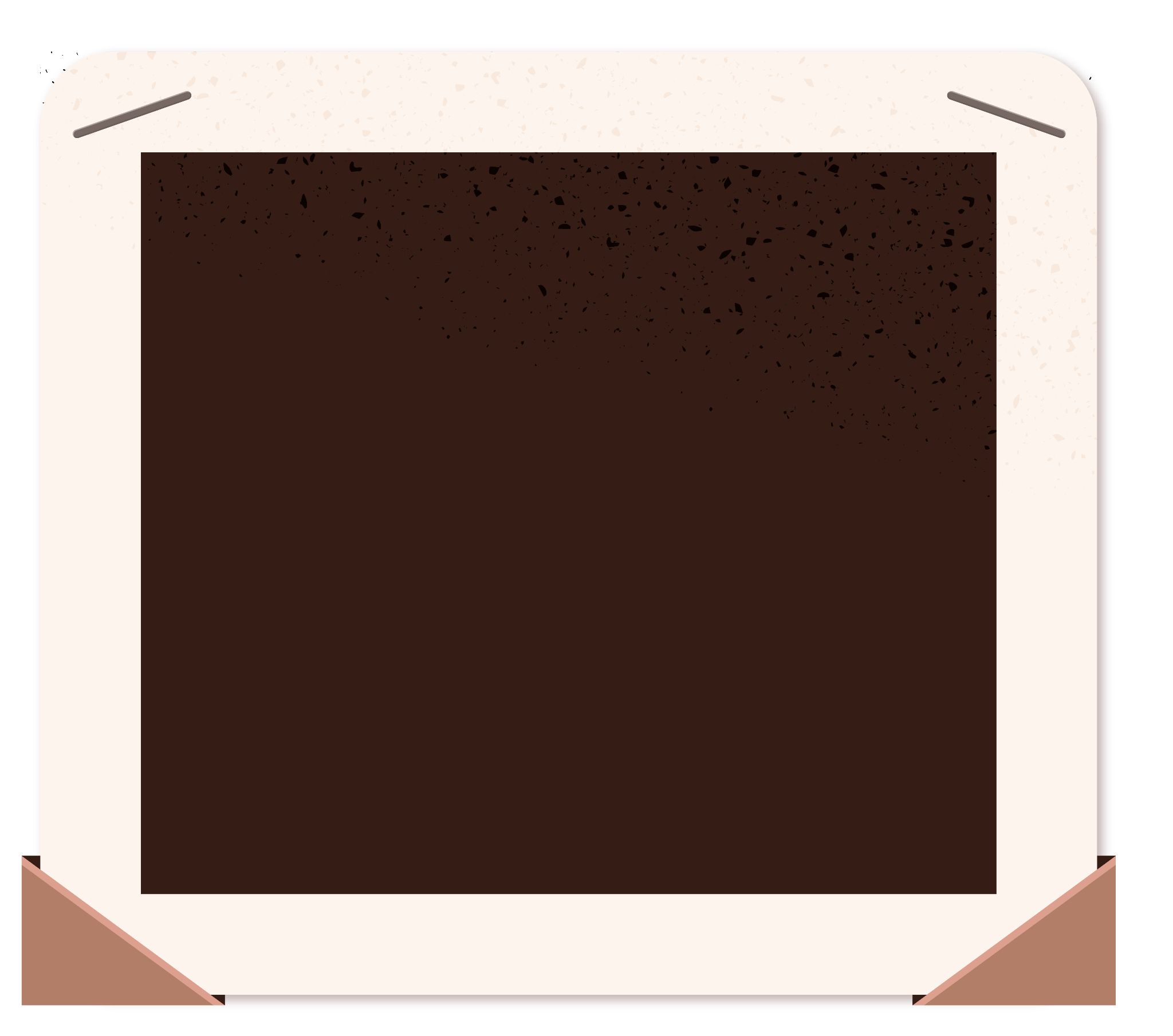 I have learnt a lot but if I should choose the most useful ones, they would probably be:
Improvement of the communication
Knowledge about local mail system
Being flexible 
Being more responsible
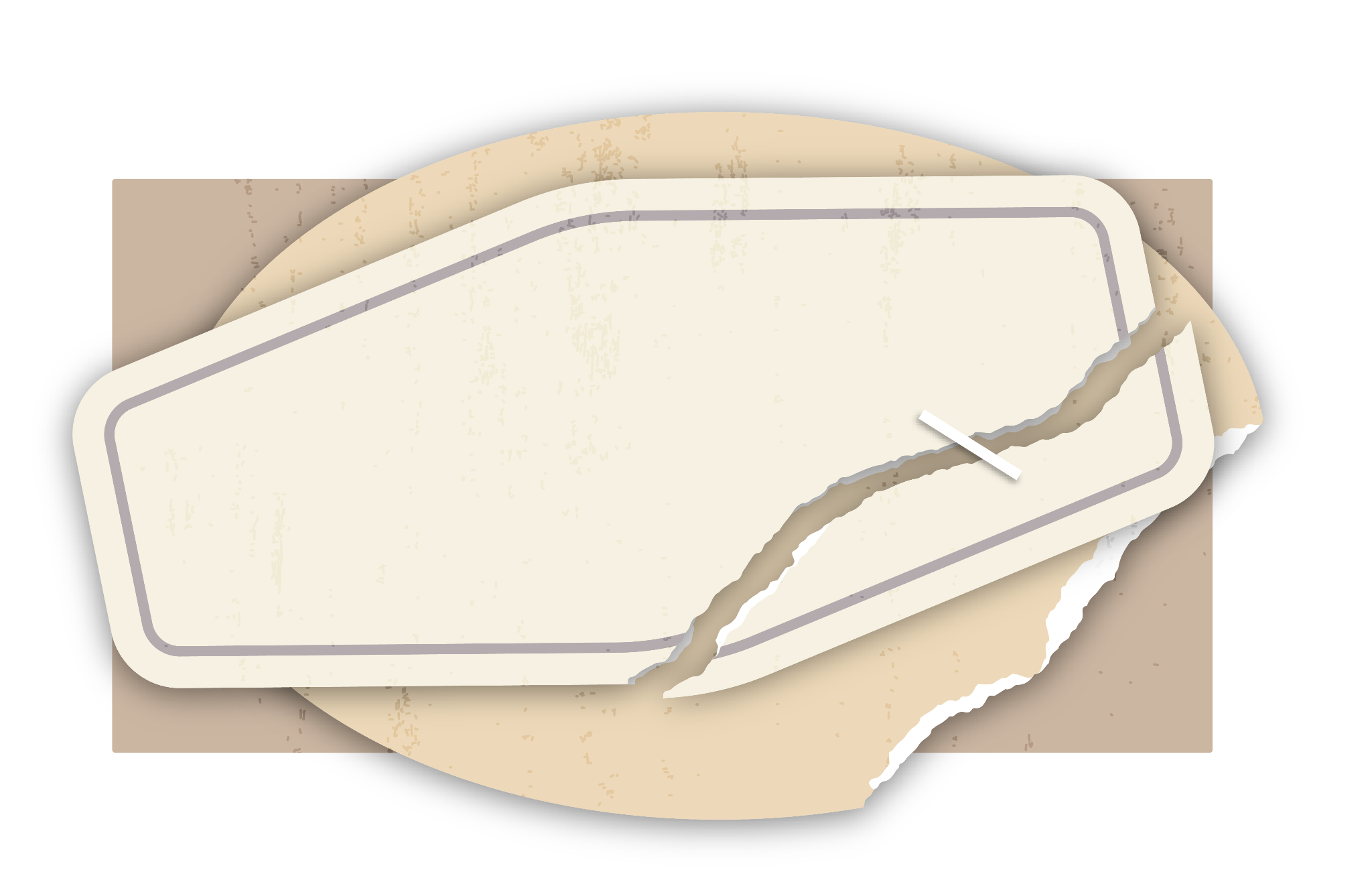 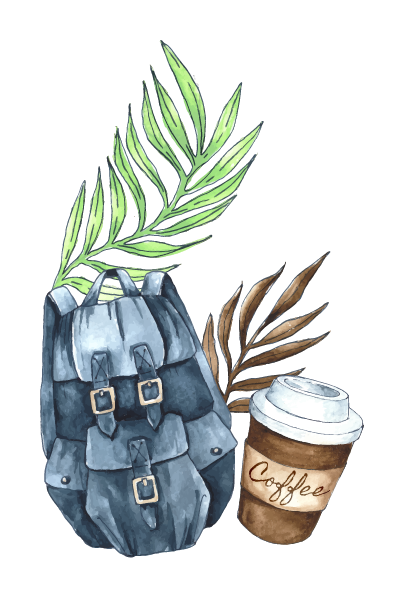 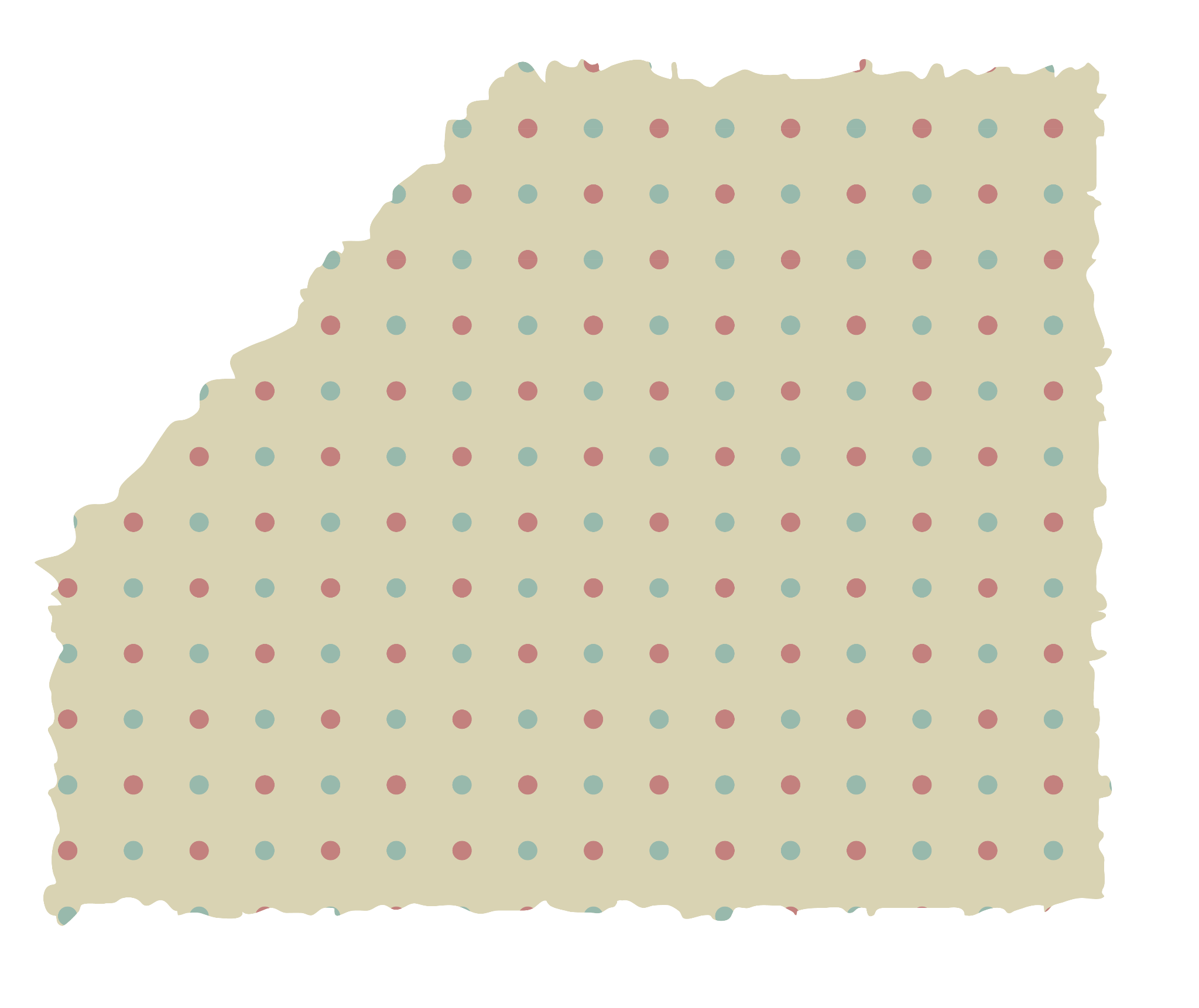 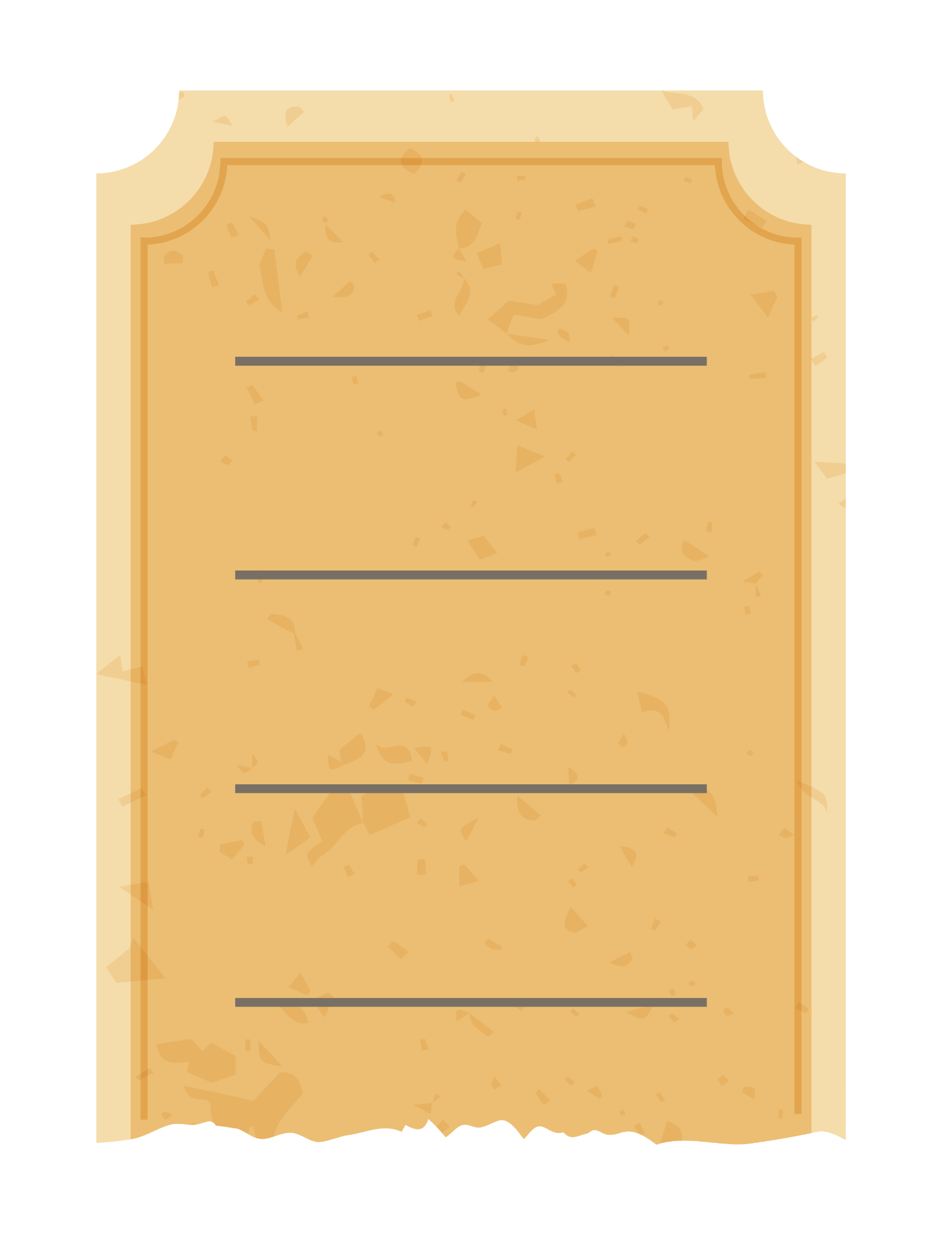 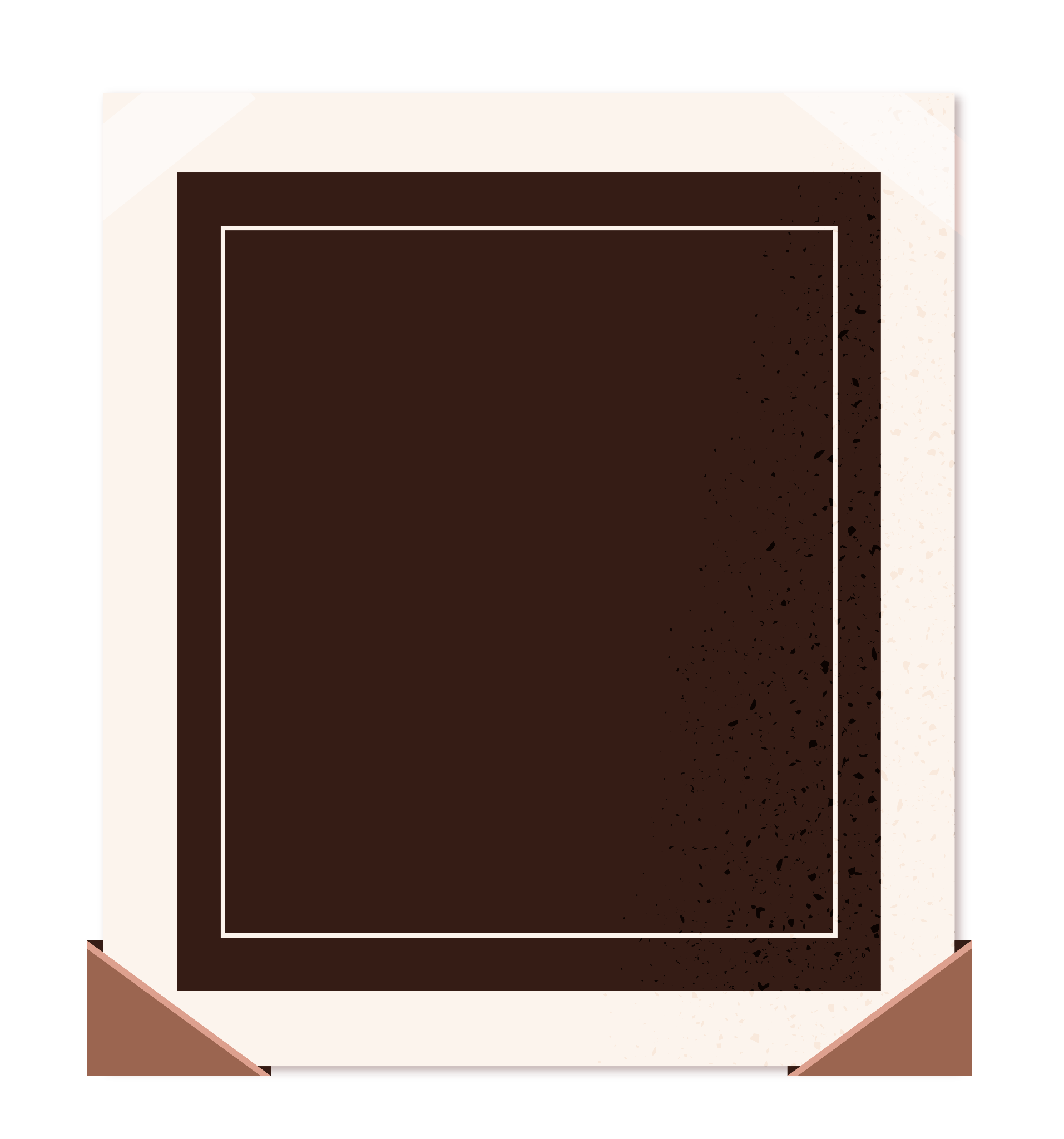 Contribution for my future career and study
Being a part of the Workhub for 2 weeks had opened my eyes and broadened my horizons. I have an opened mind about working or studying abroad, trying new things and still challenging myself. Maybe it´s a bit shocking but I still don´t really know what I want to do in the future but I´m so sure that this experience will influence my whole life.
Diversity
Food
People
Fast food was on daily menu and they salt less than we do.
Everybody is smiling and so kind, even though they don´t know each other.
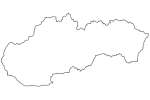 Multiculture
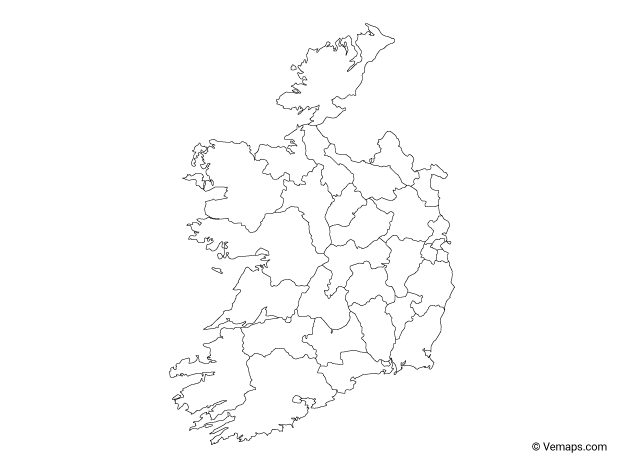 Transport
Dublin is so much more multicultural.
It´s so much easier and faster than in Slovakia.
Danger
Prices
It´s probably mix of more factors but I feel safer in Slovakia.
They are so much higher comparing them with the Slovak ones.
The message for future students in mobility:
Don´t worry
Don´t forget your smile
Try new things
There´s nothing to worry about because the ADC College will take care of everything.
Being positive is just a big +!
Don´t be afraid of unknown because you only live once... So make the unforgettable memories!
Have powerbank
Don´t waste your time
Enjoy nights
Dublin is a really big city so the Google Maps are a must-have... But because of them you can run out of  battery very easily.
Time flies, so spend your days in the center, discover, visit historical places, have a good coffee, sing in the streets,...
Dublin is a city full of pubs where it lives at nights... They include the unique atmosphere you can find only in there!
Why would I recommend this work experience for other students?
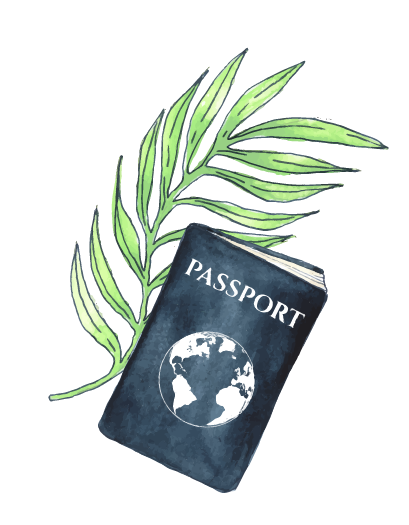 If you have something in common with me (you like travelling, meeting new people, discovering, trying new things, you´re not afraid of unknown, responsible,...) then I would recommend you trying this programme – you won´t regret. It gave me new contacts, I´ve learnt new things, tried new things, visited new places and made the memories I´ll tell my children once about.
What I also really enjoyed was that I was „fighting for myself“. By that I mean that I was responsible for my actions – just me, myself and I . It was really one of the best experiences I´ve ever went through. What´s also great is that you don´t have to pay for it. If you are a student then I don´t know what you´re still waiting for... Pack your things and go!
Thank you for your attention
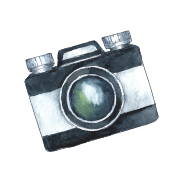 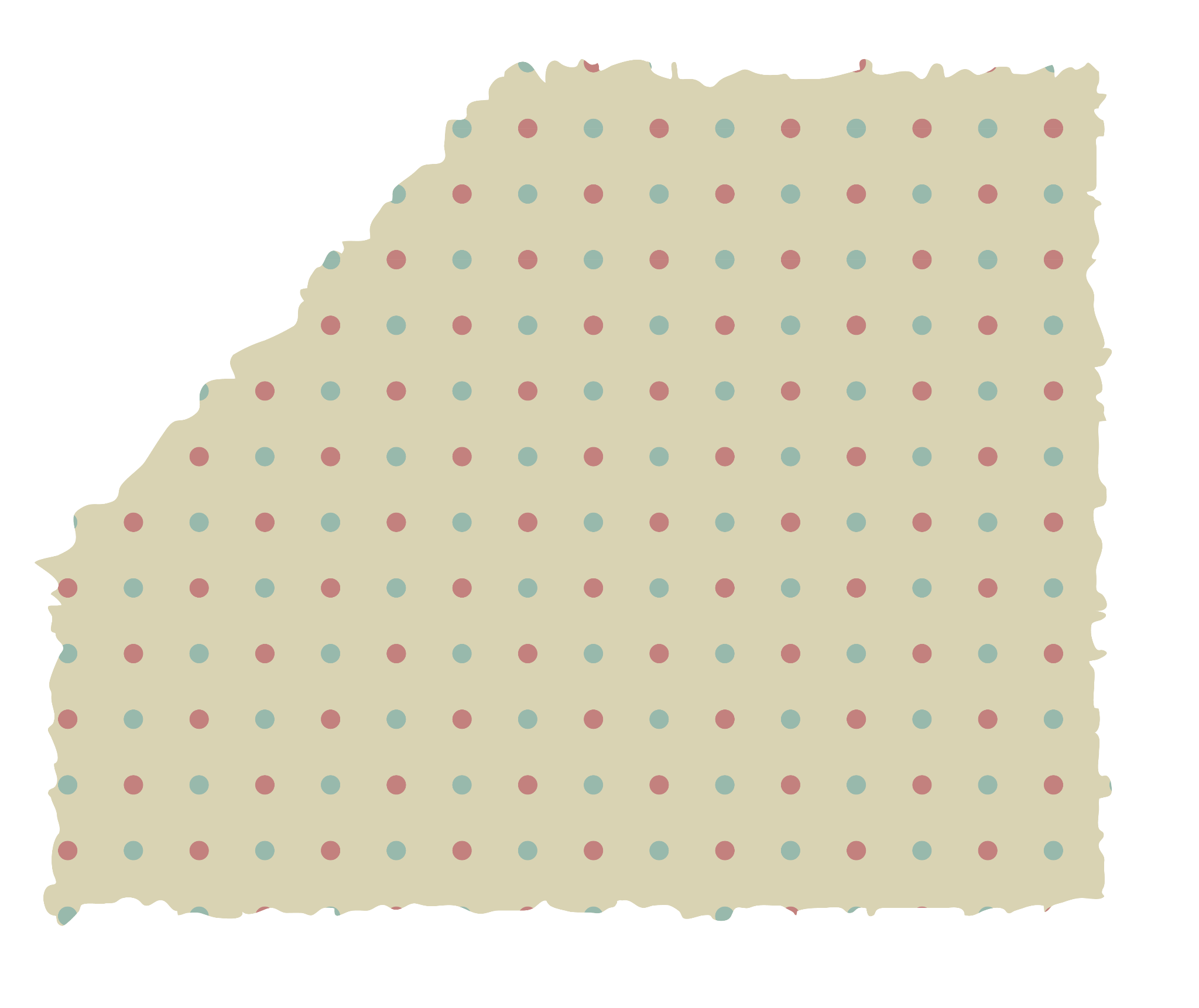 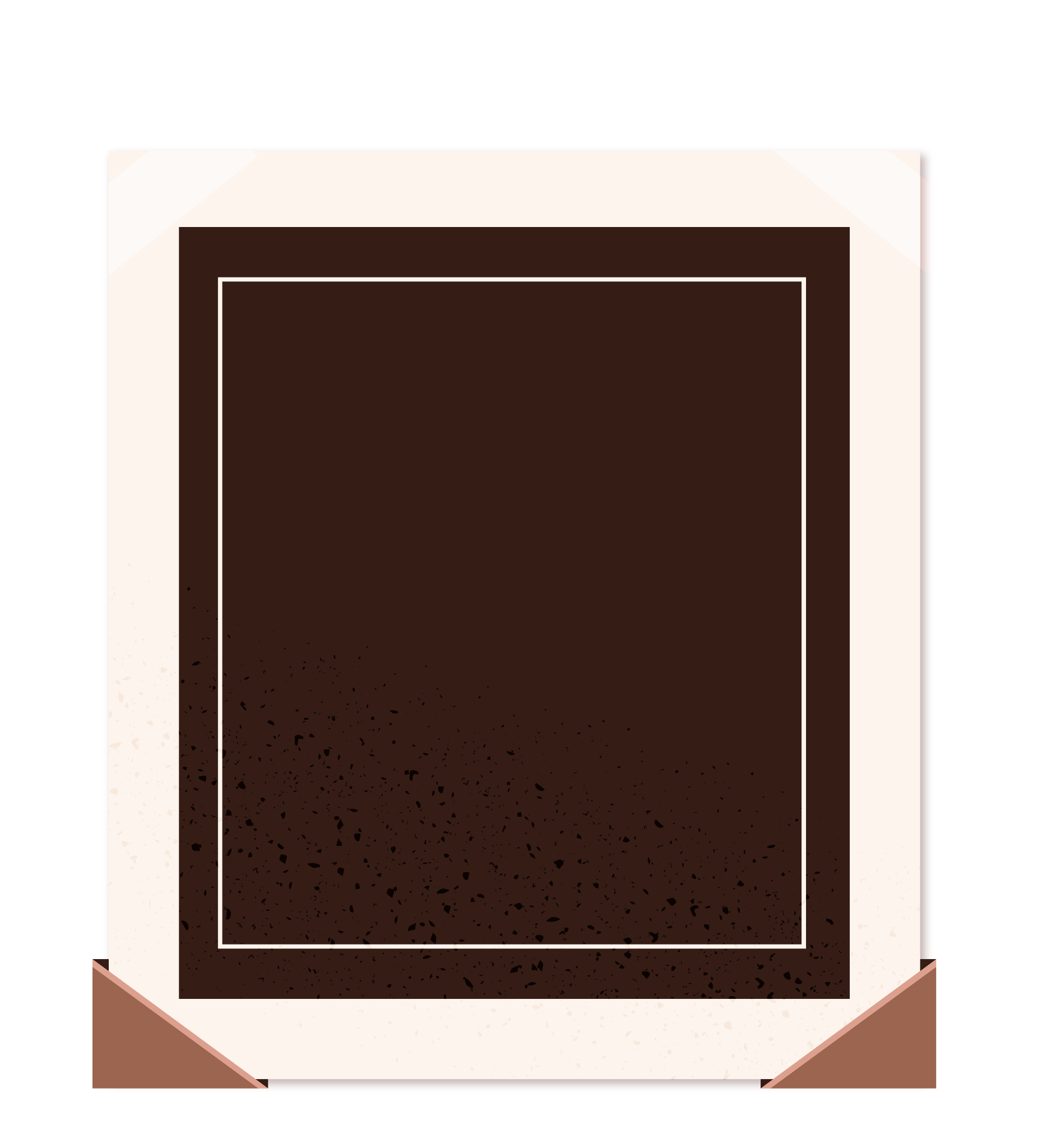 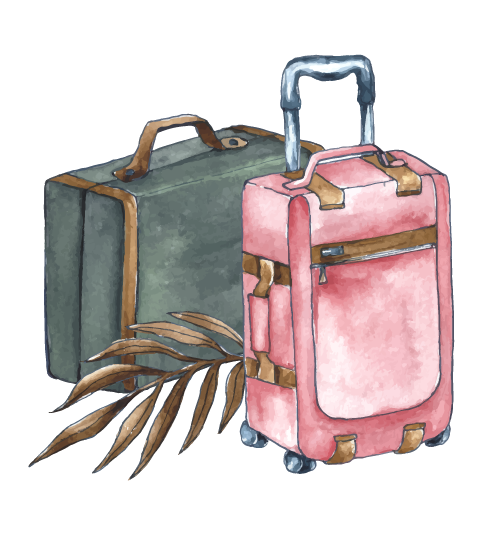 “The world is a book and those who do not travel read only one page.”